CLASSROOM NEWS
Week of March 4, 2019  danielleroderick@sevier.org
Mark Your Calendar
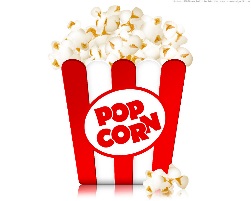 Concessions will be on Thursday this week.

Please help our school by completing the
Parent & Family Survey.
English- (https://goo.gl/ZzGdQs)       Spanish- (goo.gl/EUqvE6)
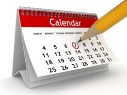 3/4 Grade Cards

3/4 Yearbook Orders Due

3/5 Book Fair Shopping Day

3/5 Conferences 5-7

3/6 MUSE Visit

3/11 Class Picture Orders Due

3/12 Zoo Field Trip

3/13 MUSE Visit
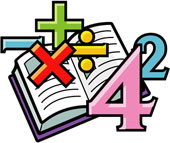 Math
Students will use data in a graph to problem solve.
**Review 3-digit Addition and Subtraction
Spelling, Comprehension, Vocabulary, and Grammar tests will be NEXT WEDNESDAY.
WHAT’S HAPPENING THIS WEEK
Reading
Vocabulary
Spelling Words
Students use text and graphic features to better understand the events in the story.
1. assistant
2. agreed
3. polite
4. failed
5. tearing
6. wisdom
7. cleared
8. trouble
Vocabulary Skill:
Synonyms; Shades of Meaning-  Words that have the same meaning, but slight difference.
car
dark
arm
star
park
yard
party
hard
farm
start
part
spark




art
jar
 carpet
 apartment
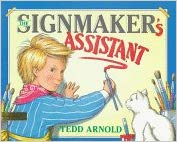 It’s ok to not know, 
but it’s not ok to not try.